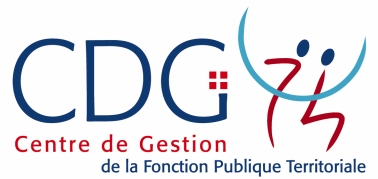 « Le C.H.S.C.T. »

Comité d’Hygiène, de Sécurité et des Conditions de travail 

du CENTRE de GESTION 74

Réunions d’information pour les collectivités 
des 24 mars (Seynod) et 2 avril 2015 (Archamps)
1
[Speaker Notes: Le Comité d’hygiène, de sécurité et des conditions de travail placé auprès du Centre de Gestion de la Haute-Savoie a été créé à la suite des élections professionnelles du 4 décembre 2014.]
Objectifs de la réunion
Informer les collectivités et établissements de moins de 50 agents qui relèvent du CHSCT du CDG 74, sur les cas de saisine qu’ils doivent dorénavant identifier, en amont de la mise en oeuvre de leurs projets liés à l'hygiène, la sécurité, mais aussi 
aux conditions de travail.

	Leur fournir des outils pratiques, et les informer sur l’accompagnement que les Services du CDG 74 
peuvent leur proposer.
[Speaker Notes: Ces mêmes conditions de travail que le législateur est venu poser en 2012 comme champ d'investigation prioritaire pour les collectivités et le CHSCT, et qui regroupent :

- l’organisation du travail (charge de travail, rythme, pénibilité des tâches, élargissement et enrichissement des tâches),
- l’environnement physique du travail (température, éclairage, aération, bruit, poussière, vibration), 
- l’aménagement des postes de travail et leur adaptation à l’homme,
- la construction, l’aménagement et l'entretien des lieux de travail et leurs annexes, 
- la durée et les horaires de travail,
- l’aménagement du temps de travail (travail de nuit, travail posté), 
- les nouvelles technologies et à leurs incidences sur les conditions de travail.]
Quand le CHSCT est-il obligatoirement créé ? (1)
CHSCT DU CDG et CHSCT local

	  Création d’un CHSCT obligatoire dans les collectivités et  
     établissements employant au moins 50 agents (identique CT) 
Sauf SDIS : sans condition d’effectifs

	    Pour les CDG, les collectivités et les établissements         
     employant moins de 50 agents : 
les missions du CHSCT sont exercées par le CT.

Appréciation réglementaire du seuil => au 1er janvier 2014 (= 1er janvier de l’année des élections), mais…
3
Quand le CHSCT est obligatoirement créé ? (2)
Un nouveau CHSCT (et un nouveau CT) doit être mis en place lorsque l’Autorité territoriale constate au 1er janvier de chaque année que l’effectif employé par la collectivité ou l’établissement atteint 50 agents.

	En cas de franchissement du seuil de 50 agents, l’Autorité territoriale informe le CDG avant le 15 janvier (article 1er du décret n° 85-565 du 30 mai 1985).
4
Quand le CHSCT peut-il être créé ? (1)
Les cas de création facultative, sur délibération :
les CHSCT locaux ou « spéciaux »

        Si l'importance des effectifs et/ou la nature des risques 
       professionnels le justifient.

Peuvent être concernés notamment :
- les services dans lesquels les agents sont exposés à des problèmes de salubrité et de sécurité (stations d’épuration),
- les services dans lesquels les agents utilisent des machines présentant des risques spécifiques, ou sont exposés à des risques chimiques (espaces verts, régie municipale d’entretien…)
5
Quand le CHSCT peut-il être créé ? (2)
Pour rappel

Il existe des possibilités de créer des CHSCT communs, par regroupement (toujours avec la condition que l’effectif global concerné soit d’au moins 50 agents, et par délibérations concordantes), notamment entre :

- une collectivité, et un ou plusieurs établissements publics qui lui sont rattachés,
- une communauté de communes, une communauté d’agglomération, et tout ou partie des communes qui y adhèrent.
6
La composition du CHSCT (1)
Dans le cas des Centres de Gestion, les mêmes membres siègent au sein du CT et du CHSCT. Il s'agit :

 des représentants des collectivités, désignés par le Président du Centre de Gestion,
 des représentants du personnel, élus par les agents lors des élections professionnelles du 4 décembre 2014. 

La durée du mandat des représentants des collectivités correspond à celle de leur mandat politique (6 ans).

Les représentants du personnel siègent quant à eux pendant 4 ans. 
Le mandat est renouvelable.
7
La composition du CHSCT (2)
- Le nombre de représentants titulaires du personnel est encadré :





 



- Aux CT et CHSCT du CDG 74 : 
            9 représentants titulaires du personnel, 
avec maintien de la parité, et du recueil de l'avis des représentants des collectivités.
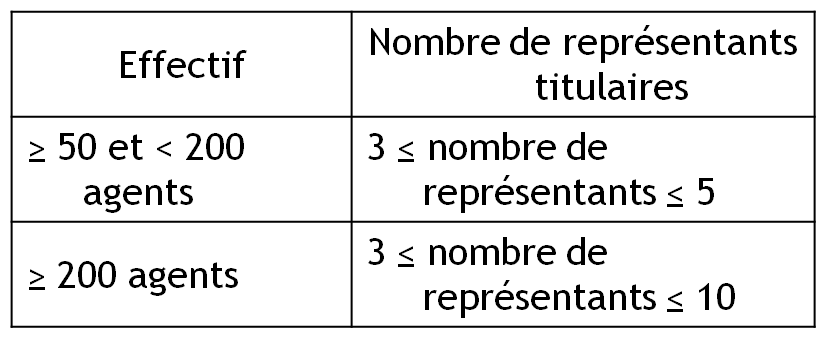 8
Une formation « technique »
dispensée aux membres du CHSCT
Une formation doit être organisée à l'attention des représentants du personnel. Elle sera étendue, au CDG 74, aux représentants des collectivités :
- Elle est de 5 jours, et doit être réalisée au cours du premier semestre du mandat,
- Elle est destinée à développer leur aptitude à déceler et à mesurer les risques professionnels, comme leur capacité d'analyse des conditions de travail,
Elle leur permet aussi d’être initiés aux méthodes et procédés à mettre en oeuvre pour prévenir les risques professionnels.

 Une formation complémentaire de 2 jours, relative à la prévention des RPS, sera dispensée aux membres du CHSCT.
9
Le fonctionnement (1)
La présidence du CHSCT est assurée par l’un des représentants des collectivités, désigné par l’Autorité territoriale : 
M. Bernard CHAPUIS préside les CT et CHSCT placés auprès du CDG 74.

Le secrétaire (différent du secrétariat administratif) :
- Interlocuteur privilégié, désigné par et parmi les représentants du personnel qui fixent la durée de son mandat,
 Consulté sur l’ordre du jour et peut proposer l'inscription de points.
M. Hervé CHAFFAROD et M. Michel UGHETTI (suppléant) ont été désignés par leurs pairs.

Les règles de quorum :
50 % des représentants du personnel + 50 % des représentants des collectivités.

Réunions 3 fois par an au minimum. Le calendrier des séances du CHSCT a été diffusé aux collectivités et mis en ligne :
Séances des 11 juin, 24 septembre, 10 décembre (transmission des dossiers 1 mois avant la séance).

Les séances ne sont pas publiques.

Une copie du règlement intérieur du CHSCT sera diffusée aux collectivités.
10
Le fonctionnement (2)
Peuvent assister aux séances du CHSCT :
un conseiller de prévention ou à défaut, un assistant de prévention, de plein droit avec voix consultative, lorsque la situation de la collectivité auprès de laquelle il est placé est évoquée.

le médecin de prévention, qui assiste lui aussi de plein droit aux séances, avec voix consultative.

des experts convoqués par le Président, ou une personne qualifiée à laquelle il a fait appel, à titre consultatif, à son initiative ou à la demande des représentants du personnel. Ils n’ont pas voix délibérative, et n’assistent qu’à la partie des débats portant sur les questions pour lesquelles ils ont été sollicités (exemple : entreprise qui a effectué des mesures de qualité de l’air dans un restaurant scolaire).

l’agent qui est chargé du secrétariat administratif du comité :
Mme Marie-Dominique PETITPAS et Mme Caroline BANNERY 
assurent ce secrétariat.
11
Le fonctionnement (3)
Précisions sur le rôle des ACFI auprès des CHSCT

     Les ACFI peuvent assister, avec voix consultative, aux travaux du CHSCT. 
     A cet effet, les documents se rattachant à la mission du CHSCT leur sont communiqués pour avis. 
     Parallèlement, les membres du CHSCT sont informés, sur demande, de leurs visites et observations.
     Les ACFI assistent également à toutes les séances de travail, d’étude et de formation où leur présence est souhaitée.

M. Nicolas DELUGIN assistera à toutes les séances.
Les autres ACFI du CDG 74 pourront également assister aux séances du CHSCT, suivant le secteur dont ils ont la responsabilité.
12
Les avis du CHSCT (et du CT)  (1)
Rappel : si l’avis préalable du CHSCT, comme celui du CT, ne lie pas l’Autorité territoriale, il est cependant obligatoire.

 L’avis du CHSCT est rendu sur chaque dossier lorsqu’ont été recueillis, d’une part, l’avis du collège des représentants des collectivités et, d’autre part, l’avis du collège des représentants du personnel. 

Les avis de chaque collège seront donc recueillis séparément ; il n’y aura pas de « synthèse ». Chaque collectivité devra prendre sa décision au regard de ces 2 avis qui lui seront communiqués. 

 Par ailleurs, lorsqu'une question à l'ordre du jour dont la mise en œuvre nécessite une délibération, recueillera un avis défavorable unanime des représentants du personnel, cette question devra faire l'objet dorénavant d'un réexamen, et donner lieu à une nouvelle consultation du CHSCT dans un délai compris entre 8 et 30 jours.
13
Les avis du CHSCT (et du CT) (2)
Les propositions et avis du CHSCT seront transmis à l'Autorité territoriale dans les meilleurs délais.

 Il appartient ensuite à la collectivité d’assurer la publicité des recommandations et avis du CHSCT auprès de ses agents, dans un délai d’1 mois (par affichage, par exemple).

Enfin, le Président du Comité doit informer les membres du CHSCT de la suite donnée à ses avis dans les 2 mois, lorsque les dossiers présentés ont fait l'objet de votes défavorables. 

=> En pareil cas, la collectivité devra donc adresser un courrier à l’attention du Président du CHSCT afin de l’informer de sa décision.
14
Les missions du CHSCT
1° Contribuer à la protection de la santé (physique et mentale) et de la sécurité des agents

2°Contribuer à l'amélioration des conditions de travail 

3°Veiller au respect de la loi dans ces domaines. 




Champs de compétence CT // CHSCT :

Le CT peut (toujours) être consulté pour avis sur les sujets d'ordre général intéressant l'hygiène, la sécurité et les conditions de travail. En outre, il bénéficie du concours du CHSCT dans les matières relevant de sa compétence.
15
Les actions du CHSCT
1° Le CHSCT analyse les risques professionnels et les facteurs de pénibilité, ainsi que les conditions de travail.


2° Il contribue à la promotion de la prévention des risques professionnels, et suscite toute initiative qu’il estime utile dans cette perspective ; notamment en matière de harcèlement moral et sexuel.


3° Il suggère toute mesure de nature à améliorer l’hygiène et la sécurité au travail; il participe à la préparation des actions de formation et veille à leur mise en œuvre.
16
Les modalités d'actions du CHSCT
1° Visites de services

2° Enquêtes 

3° Demandes d'expertise et d'auditions

5° Consultations

6° Informations

7° Rapport et programme annuels
17
Les modalités d'actions du CHSCT
1° Visites de services


Les membres du CHSCT visitent régulièrement les services.

Composition de la délégation : “au moins” un représentant du personnel et un représentant de la collectivité, médecin du service de médecine préventive, ACFI et assistant ou conseiller de prévention.

La circulaire de 2012 préconise qu’une délibération du CHSCT fixe, annuellement, un programme prévisionnel des visites de sites.

Ces visites doivent donner lieu à un rapport présenté au comité.

Au CDG 74, les membres du CHSCT ont validé la méthode suivante : 
tirage au sort (2 collectivités en 2015) + visite sur demande motivée des représentants du personnel
18
Les modalités d'actions du CHSCT
2° Enquêtes en cas d’accident

Une délégation du CHSCT (idem « Visites des services ») procède à une enquête en cas d’accident du travail ou de maladie professionnelle :

ayant entraîné un décès, ou paraissant devoir entraîner une incapacité permanente, ou ayant révélé l’existence d’un danger grave,

présentant un caractère répété à un même poste de travail.


Le CHSCT évalue la nécessité ou non de mener une enquête. 
Un rapport est établi (analyse des causes et mesures de prévention) et transmis à l’Autorité territoriale qui rendra compte des suites données.

Le CDG 74 met à votre disposition une note d’information à ce sujet ainsi qu’une fiche de saisine du CHSCT.
19
Les modalités d'actions du CHSCT
2° Enquêtes en cas de danger grave et imminent


Danger grave et imminent


Droit de retrait 


Avis dans le registre de danger grave et imminent


Enquête par l’Autorité territoriale (réalité ou non du danger) et mesures


Information du Comité 


En cas de divergence sur la réalité du danger : réunion d’urgence du comité et intervention de l’ACFI
20
Les modalités d'actions du CHSCT
3° Demandes d'expertise et d’audition


Le CHSCT peut demander au Président de faire appel à un expert agréé :

 en cas de risque grave (accident du travail ou maladie professionnelle ou à caractère professionnel),

 en cas de projet important modifiant les conditions de santé et de sécurité ou les conditions de travail.


Il peut également solliciter l’audition de l’employeur d’une entreprise voisine exposant des agents à des nuisances particulières.
21
Les modalités d'actions du CHSCT
4° Consultations


 Projets d’aménagement importants modifiant les conditions de santé, de sécurité ou de travail,

 Introduction de nouvelles technologies susceptibles de jouer sur la santé et la sécurité des agents,

 Mesures générales prises pour faciliter la mise, la remise ou le maintien au travail des agents accidentés ou handicapés, (aménagement des postes de travail, modalités de reclassement),

- Tous documents, règlements et consignes envisagés par l’autorité territoriale en matière d’hygiène, de sécurité et de conditions de travail.
22
Les modalités d'actions du CHSCT
5° Informations


Le CHSCT est régulièrement informé de l’évolution des risques professionnels entrant dans son champ de compétence.

Il prend connaissance des observations et suggestions relatives à la prévention des risques professionnels et à l'amélioration des conditions de travail consignées sur le registre de santé et sécurité au travail ouvert dans chaque service et tenu par les assistants ou conseillers de prévention.
23
Les modalités d'actions du CHSCT
6° Rapport et le Programme annuels

Le Président du CHSCT devra soumettre au comité, pour avis :

1° un rapport annuel sur la situation générale de la santé, de la sécurité et des conditions de travail (le « RASSCT ») dans les communes, et sur les actions menées.

Les collectivités seront destinataires d’un questionnaire fin 2015, afin de permettre au CHSCT d’établir ce document.

2° un programme de prévention des risques professionnels et d’amélioration des conditions de travail, établi à partir de l’analyse des risques professionnels réalisée par le CHSCT, et à partir du RASSCT.

Ce programme prendra la forme de propositions d’actions du CHSCT pour l’année à venir.

3° le rapport annuel établi par le service de médecine préventive.
24
Le représentant du personnel
Il bénéficie d’autorisations d’absence, sur présentation de sa convocation à sa collectivité ou son établissement employeur :

 Lorsqu’il appartient à la délégation du CHSCT (dans le cadre des enquêtes conduites à l'occasion des accidents du travail, ou des visites de service)
 Pour assister aux réunions des CHSCT et les préparer, qu’il soit titulaire ou suppléant.
25
Comment saisir le CHSCT du CDG 74 ?
Une fiche de saisine « standard » a été élaborée, afin de faciliter la saisine du CHSCT par les collectivités.

 Les collectivités qui souhaitent saisir le CHSCT, transmettront leur fiche de saisine et leurs documents,au minimum 1 mois avant la séance, par e mail à l’adresse suivante : ct-chsct@cdg74.fr
26
La pré-instruction des dossiers
Une « Cellule Coordination CHSCT » se tiendra 3 semaines avant chaque séance afin d’analyser et préparer les dossiers transmis par les collectivités.
Pour les dossiers présentés par les collectivités et établissements adhérents au service Prévention du CDG 74, l’ACFI en charge de la collectivité concernée apportera son expertise comme sa connaissance du terrain.
Des propositions (améliorations, compléments, corrections…) pourront être formulées le cas échéant aux collectivités, afin de préparer au mieux les dossiers soumis à l’examen et à l’avis des membres du CHSCT.
27
[Speaker Notes: Cette cellule regroupera les compétences requises au sein du Centre de Gestion :
- Mme Marie-Dominique PETITPAS et Mme Caroline BANNERY, pour le pôle Carrières,
- Le Dr Blandine POULET, Médecin de prévention et Directrice du pôle Santé au travail
- M. Nicolas DELUGIN, ACFI, et Mme Aude PASTOR, pour le service Prévention.]
A disposition des collectivités (1)
Un « mode d’emploi » du CHSCT du CDG 74
- Des fiches de saisine 
- Une note d’information ciblée sur les demandes d’enquête liées aux accidents de service

 Le site web du CDG 74 sera enrichi 
d'une nouvelle rubrique « CHSCT »
au sein du thème des Instances 
consultatives
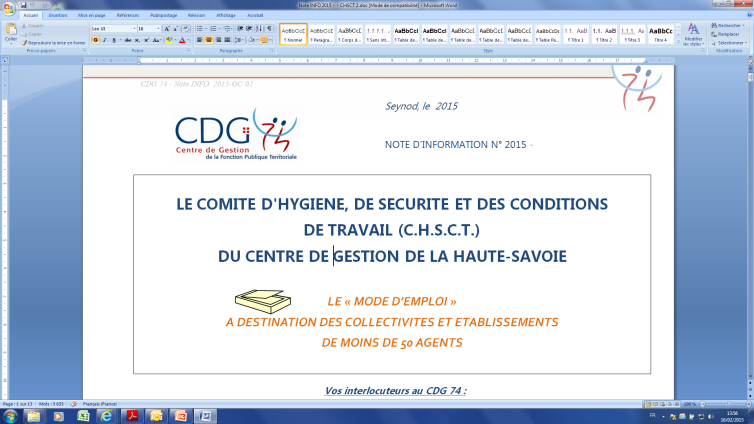 28
A disposition des collectivités (2)
Vos interlocuteurs au CDG 74
SECRETARIAT DU CT-CHSCT 04.50.51.98.50
(POLE CARRIERES ET RETRAITES) 
Secrétaire du CT-CHSCT : Madame Marie-Dominique PETITPAS 
Adjointe à la Directrice : Madame Caroline BANNERY
 ct-chsct@cdg74.fr

 SERVICE PREVENTION 04.50.51.86.72
(POLE SANTE AU TRAVAIL)
Secrétaire : Madame Aude PASTOR
ACFI, en lien avec le CHSCT : Monsieur Nicolas DELUGIN
prevention@cdg74.fr
29
A disposition des collectivités (3)
Service Prévention des Risque Professionnels du CDG 74


 Inspection (visites sur sites avec établissement d’un rapport détaillé dressant le bilan des obligations réglementaires et proposant des actions de prévention)

 Conseil et accompagnement (pour toutes demandes relatives à la santé et à la sécurité)

 Diffusion d’informations et animation de réseaux



Service optionnel – adhésion par voie de convention



CONTACT : SERVICE PREVENTION 04.50.51.86.72
(POLE SANTE AU TRAVAIL)
30